PTC
Primary Trauma Care
Foundation
Instructor Course2021 Edition
1
Objectives of the Day
At the end of today you will be able to

understand the PTC Course content & how we teach it
understand the theories behind effective teaching & learning
identify the skills we need to teach & learn effectively
apply these skills & knowledge to delivering the PTC Course
2
Contents of the Day
How adults learn
Interaction, teaching and learning
Communication skills
Different ways of asking questions
How to give feedback 
How to use 4 different teaching methods
Planning for the next course
3
PTC principles
Adaptable to local practice
Appropriate teaching materials 
Use varied teaching methods
Positive interaction & good relationships 
Encourage & learn from local participation
4
Interaction, Communication and Learning
5
How adults learn
Aim
To understand how adults learn
6
How adults learn
Definition
Learning
Motivation
Barriers to learning
7
What is Learning?
Learning 
“a change in behaviour resulting from experience”
Teaching
“a planned experience causing a change in behaviour”
8
Adult Learners
Adults learn best when 
Motivated
Information relevant to learner
Learner is actively involved
Aims defined
Positive feedback given
9
Learning - knowledge
Learning & remembering facts
Facts in PTC lectures
Understanding and applying
Discussions and skills
Putting it all together
Simulation scenarios
10
Learning - skills
Background knowledge

Imitating
Talking through
Practice

Beginner  practice  automaticity
11
Learning - attitudes
Valuing what is learned
Attitudes to PTC
Motivation to use PTC
12
Cycle of learning
Do / 
Experience
Change
Look
Think
13
Motivation
What is motivation?
What causes it?
From inside the learner
External factors
Which is better?
14
Ways of learning
Positive and negative
Benefits of positive experiences
Negative effects of painful experiences
15
Barriers to Learning
From inside the learner
External factors
How to overcome?
Keep everyone involved
Importance of feedback
16
?
17
How adults learn
Summary 
How adults learn
Motivation 
Positive and negative ways
18
Interaction and Communication
At the end of this session you will be able to
use good communication skills
prepare and use questions in teaching
understand how to give feedback
19
Interaction and Communication
What is interactive teaching? 
    Give examples from the PTC course
Why be interactive?
What kind of atmosphere do you need to create?
20
Communication Skills
Voice

Body

Eyes
21
Asking Questions
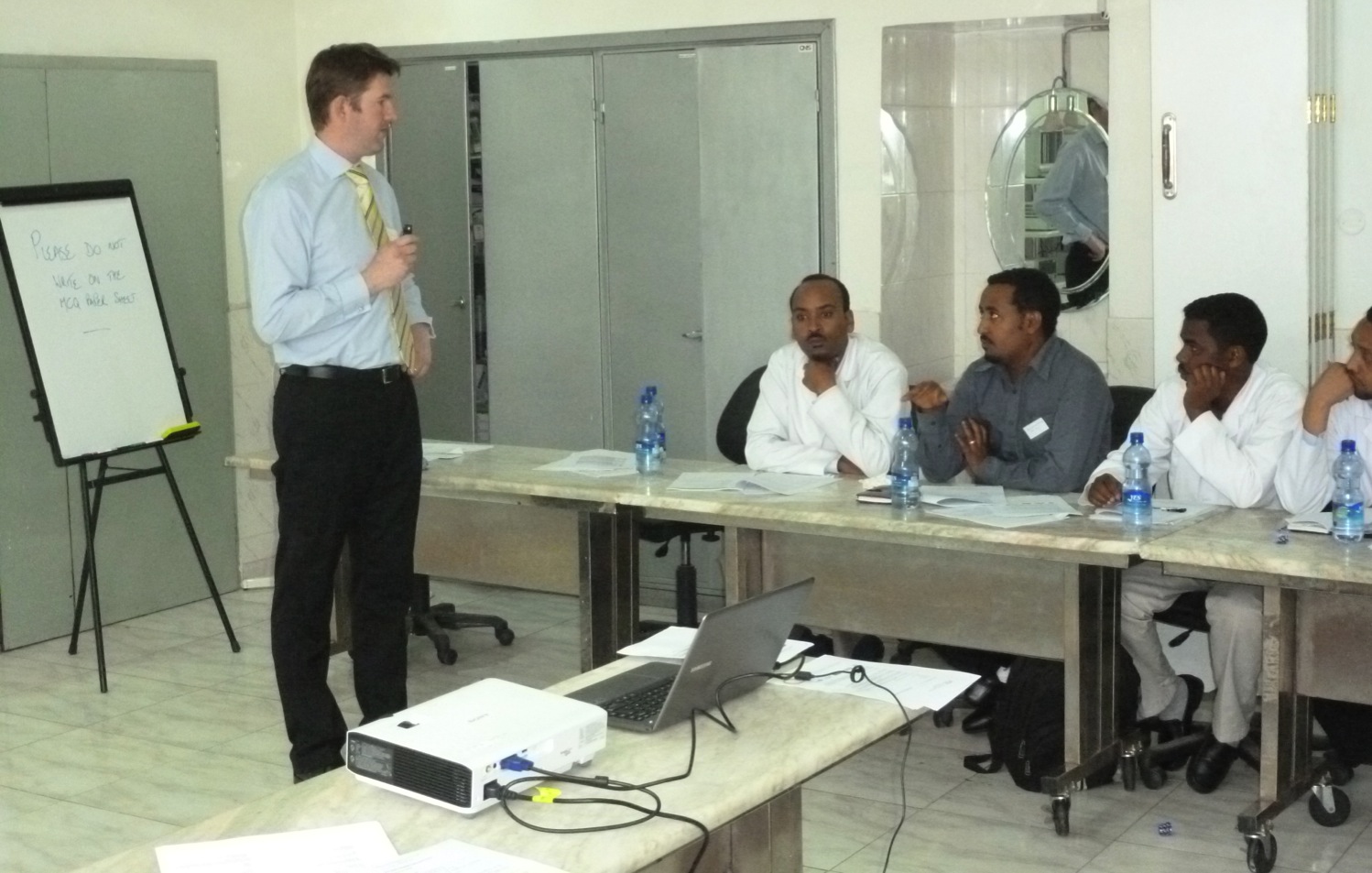 22
Asking Questions
Aim
To understand different ways of asking questions
23
Questions
Why should we use questions?
24
Question levels
Facts
“What letters are important in Primary Survey?”
Understanding
“Why are these important?”
Application
“How can you apply this to anything else?”
25
Types of Questions
Closed questions
One word answer
Ends discussion
Open questions
Allows ideas to grow
Encourages discussion
26
Learners’ answers
Encourage people to answer questions
Be positive
Make sure group hears the answer 
Repeat answer back 
 If wrong 
Still be encouraging
27
?
28
Asking Questions
Summary
Open and closed questions
Question levels
Answers
29
Feedback
Aim
To understand how to give feedback
30
What is feedback?
Two-way and supportive
Looking at
“How you did”
“What you can change”
Positive approach
Five positive points for every negative
31
Feedback in Learning Cycle
Do /
Experience
Feedback
Change
Look
Think
Reflection
32
How to give feedback
Introduction “How do you feel that went?” 
“What was good, and why?”
First by learner
Then by teacher 
“What can you improve, and how?”
First by learner
Then by teacher
Summary by teacher
33
Giving feedback
On things you can change 
Be specific 
“when you said…your voice was…” 
“when you talked about…your back was to the audience”
34
Make observations on…
Clear aim & summary
Communication with learners 
Voice 
Eye contact 
Body position & movement 
Pace & timing
35
Receiving feedback
Listen
Do not over react 
Think “do I want to change it?”
Change your behaviour
36
?
37
Feedback
Summary
What was good?
What can be improved?
Be specific
Positive atmosphere
38
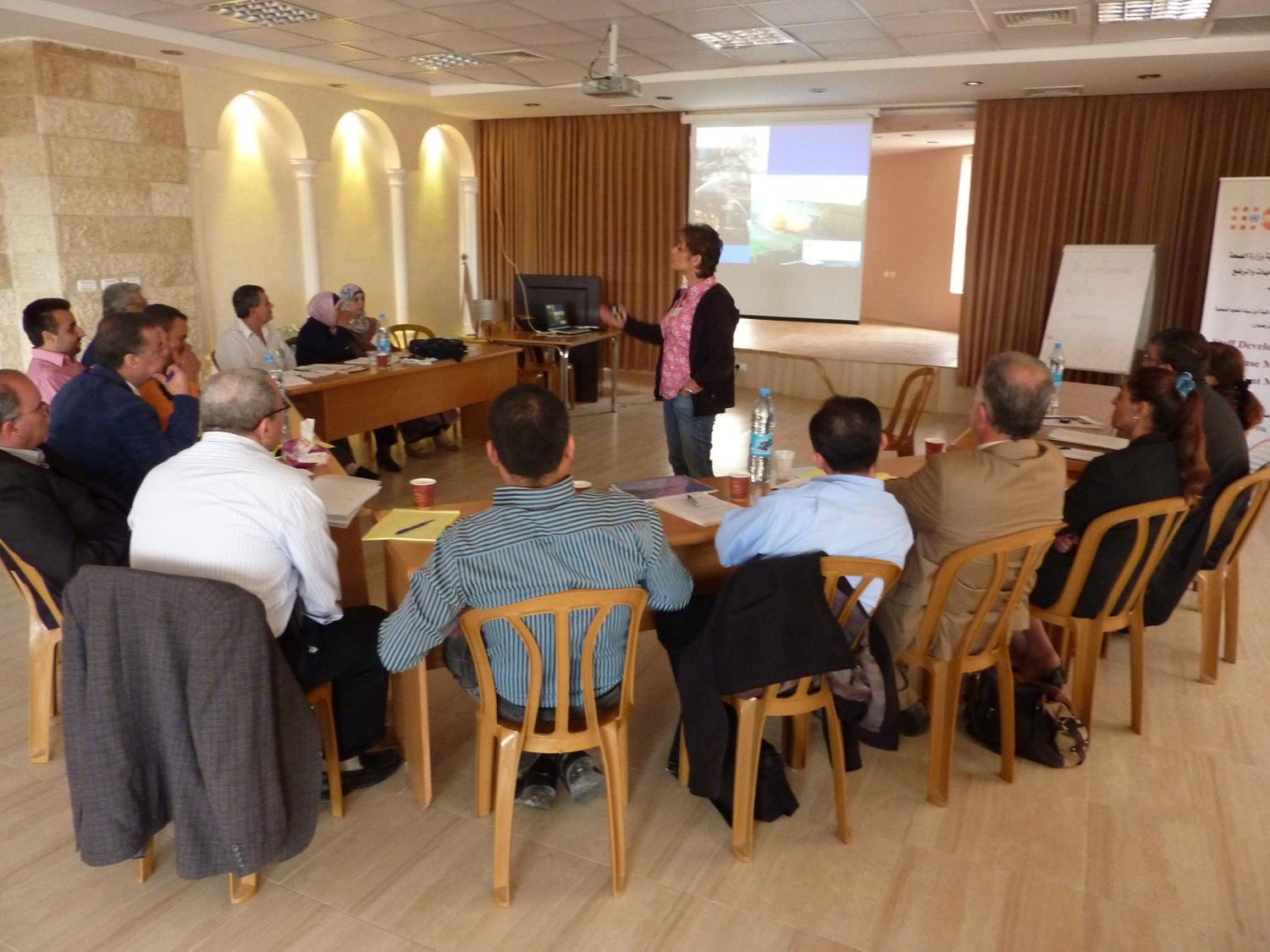 Teaching Methods
39
Teaching Methods
Objectives
To know how to plan your teaching
To use different teaching methods
To understand difficult teaching situations
40
Teaching Methods
Planning
Who, what & how you will teach
Environment
Delivery
Beginning
Middle
End
41
Planning your teaching
Who are you teaching?
Group size
Knowledge level
What are you teaching?
Learning outcomes
How are you teaching?
Lecture, discussion, skill, scenario?
42
Environment
Choose equipment 
Powerpoint, black or white board
Use only what is locally available
Choose layout of room 
Move the chairs if necessary
Check lighting, AC, noise, mobile phones
43
Delivery
Beginning
State aim and content
Middle
Teach PTC material interactively
End
Questions
Summarise
44
Or…
Say what you are going to say

Say it

Say what you have said
45
Difficult teaching situations
What to do if…? 
Someone is too dominant?
Someone is very negative?
Someone does not talk?
Someone starts a side discussion?
Someone falls asleep?
46
What did you notice about the PTC course?
Structure 
Motivational MCQ
Planning, Delivery, Feedback
Beginning, middle and end structure
Knowledge, skills and attitudes 
How we taught it
Be a role model and be adaptable
Positive feedback
47
?
48
Teaching Methods
Summary
Planning
Delivery
Beginning
Middle 
End
49
PTC Teaching Methods
Lecture
Discussion group
Teaching a skill
Scenario
50
Giving a Lecture
51
Lecture
At the end of this session you will

be confident in delivering a PTC lecture
52
Lecture
When? 
Large audience (20 or more)
Large amount of information
Introduces facts and ideas
Limited transfer of information
53
Lecture - Planning
Instructor
Who is it for?
Read PTC manual content and slides
Plan beginning / middle / end
Plan timing
Plan interaction and keeping attention
Plan a good finish
54
Lecture - Planning
Environment
Arrange seats in a U if possible
Check lighting
Make sure equipment is working
Check temperature
Minimise external distractions
Have a clock/timekeeper
55
Audiovisual aids
PowerPoint 
Use large text
Blackboard / Whiteboard / Flipchart
Write clearly
Allocate someone to write?
Don’t need to use all slides
Plan for power cut
56
Using Slides Effectively
You do not need to use all the slides
Do not change the slide text. 
You may add pictures
Read from the laptop not the slides
Use slides to maintain attention
<B> key
Be prepared for a power cut
57
Lecture – Delivery
Beginning
Clear aim and contents
Patient scenario
Middle
Interaction with audience
Mini summaries during lecture
 End
Questions
Summarise
58
Interaction with audience
One way 
communication
59
Interaction with audience
Two way 
Communication:use questions
Answering a question
60
Interaction with audience
Use questions
Use examples relevant to audience
Where will you stand?
Check if audience can see screen or board
Face audience not screen or board
61
?
62
Lecture - Summary
Planning
Delivery
Interaction with audience
Audiovisual aids
63
Practical Session - Lecture
Use short topic from PTC or other topic
Structure not content important 
Flipchart / whiteboard / slides
Use Plan, Delivery, Feedback
How you teach more important than what you teach

Five minutes then five minutes feedback
64
Leading a Discussion Group
65
Discussion Group
At the end of this session you will

be confident in planning and running a discussion group
66
Discussion Group
When? 
Opportunity for group to work together
Strengthens interaction within group
Good for small groups
Motivating
‘Ownership’ of topic in group
67
PTC Discussion Groups
Neurological Assessment
Pain Management and Analgesia
Transportation 
Paediatrics
68
Discussion Group
Demonstration by Faculty Trainers
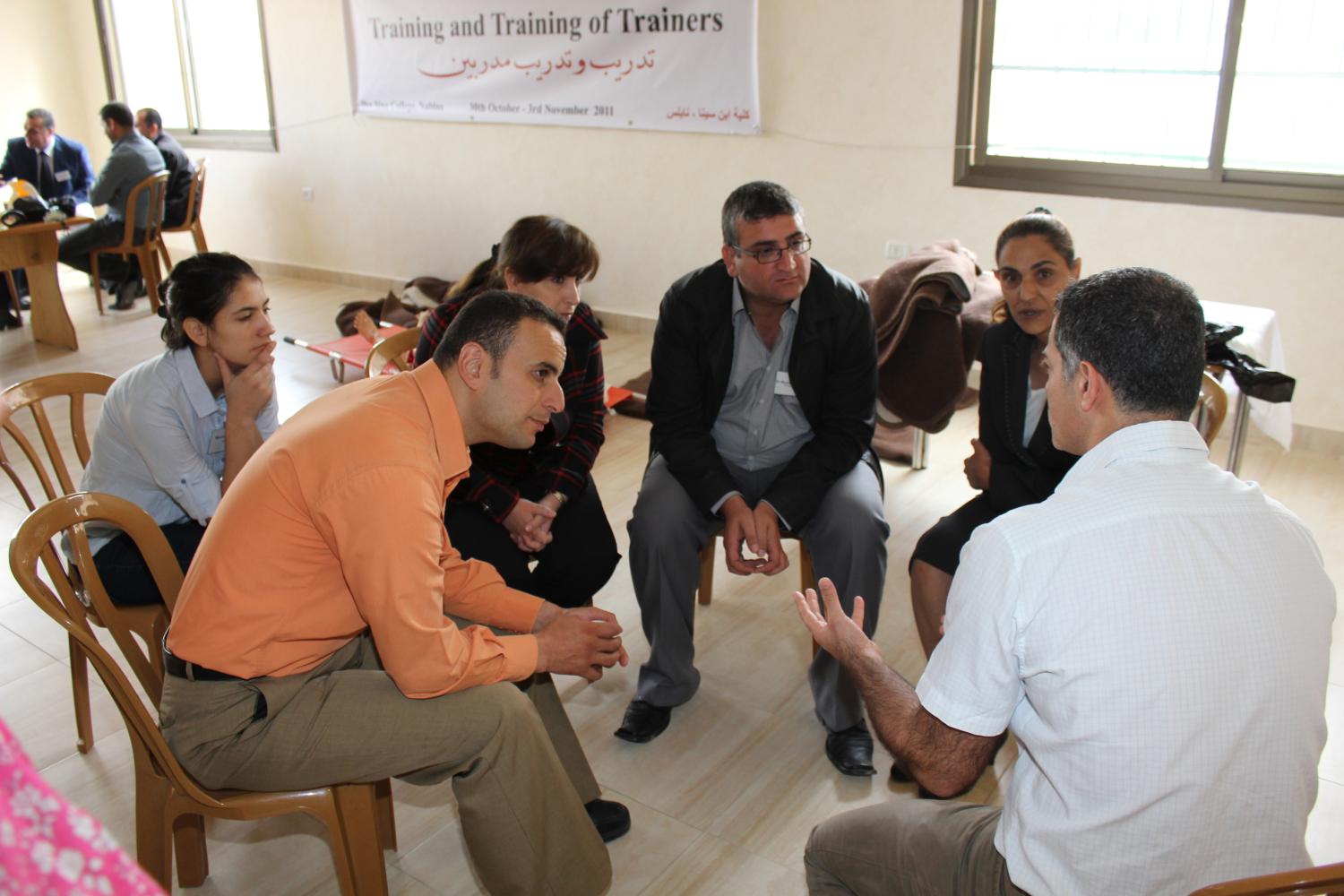 69
Discussion Group
What was the teaching aim?
How did the instructor lead the group to achieve this?
Could you hear?
Could you see?
Why did it go well?
70
Discussion Group - Planning
Use appropriate topic
Learners’ knowledge levels
Learn group members’ names
71
Discussion Group - Environment
Choose equipment
Flipchart / white or blackboard
Choose seating layout
72
Discussion group – Delivery
Beginning
Clear aim
Allocate someone to write if necessary
Middle
Interaction with audience
End
Questions
Summary
73
Interaction in group
74
How to get interaction in group
Introduce topic 
Use open questions
Encourage participation from all
Use Brainstorming for more ideas
Stay on topic
75
Brainstorming
Larger group
Decide topic
Take turns for ideas
“Pass”/ “No comment” allowed
Write down accurately
Continue until ideas cease
Decision
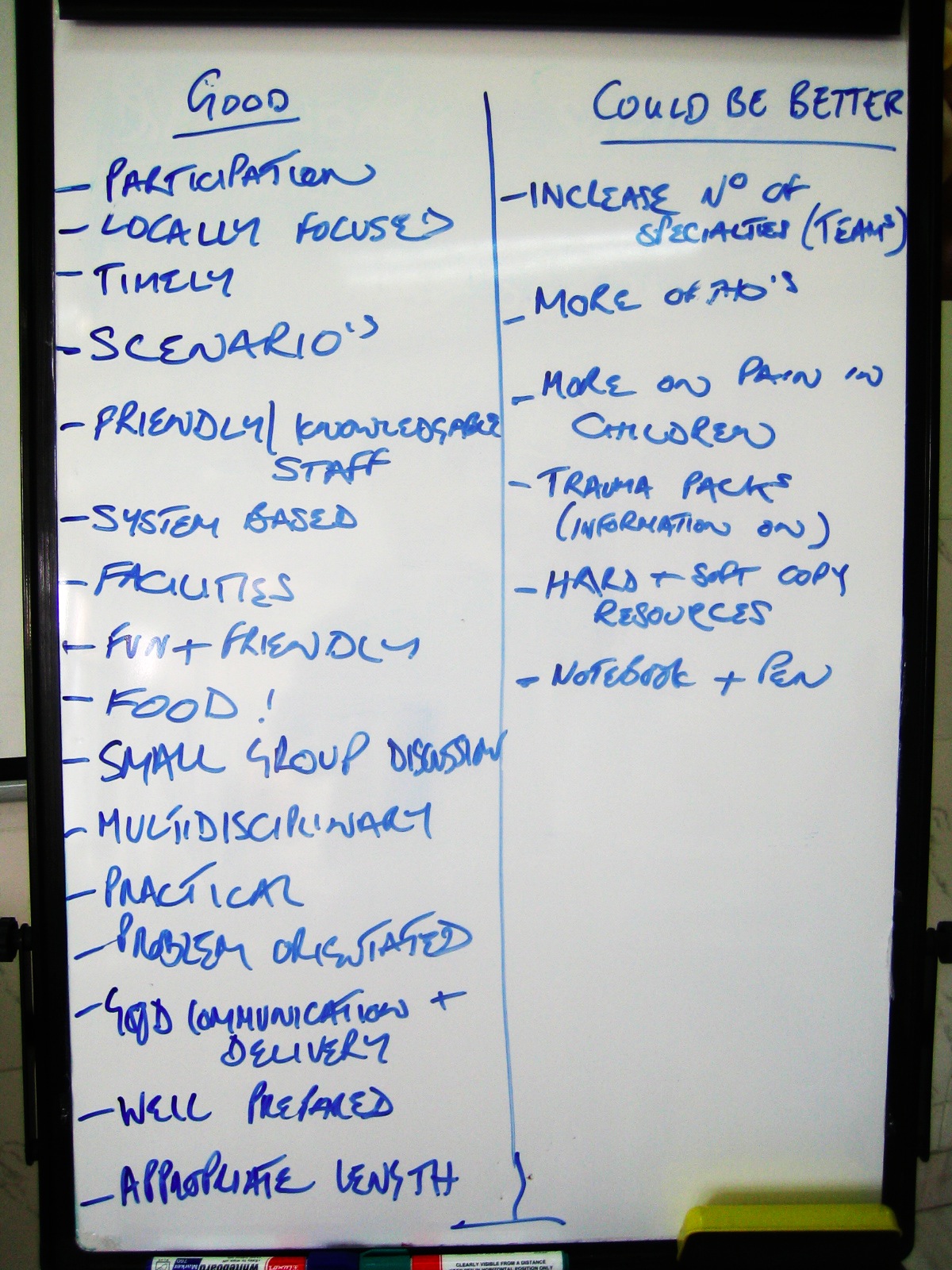 76
?
77
Discussion group - Summary
Planning
When and how
Delivery
Interaction in group
Brainstorming
Difficult teaching situations
78
Practical Session – Discussion Group
Use short topic from PTC
Structure, not content, important 
Use Plan, Delivery, Feedback
Open and closed questions
How you teach more important than what you teach

Five minutes then five minutes feedback
79
Teaching a Skill
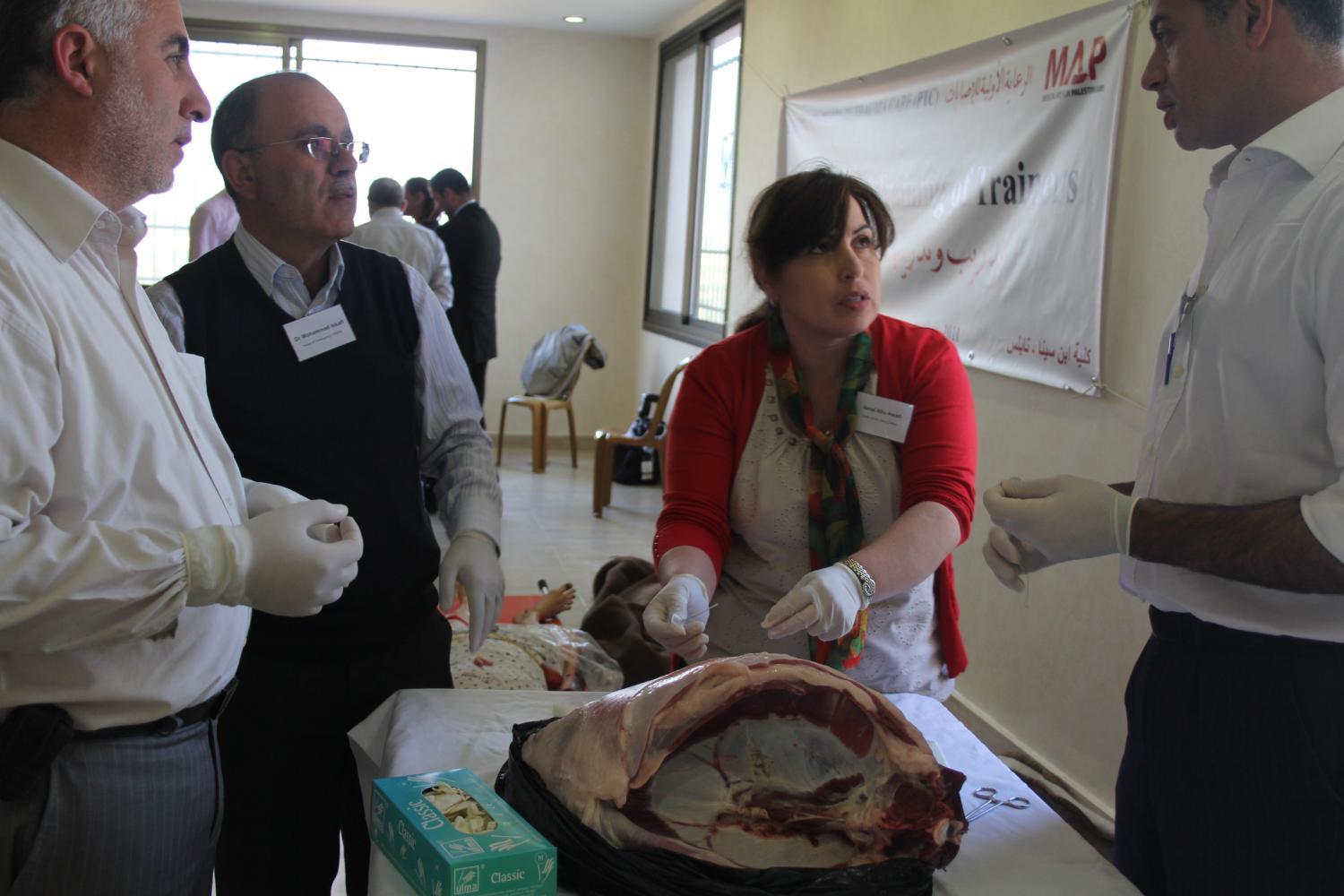 80
Teaching a Skill
At the end of this session you will

be confident in teaching a PTC skill
be confident to run a skill station
81
Teaching a Skill
When?
Small groups 5 to 10
Combination of skill learning and discussion
82
Teaching a Skill
Demonstration by Faculty Trainers
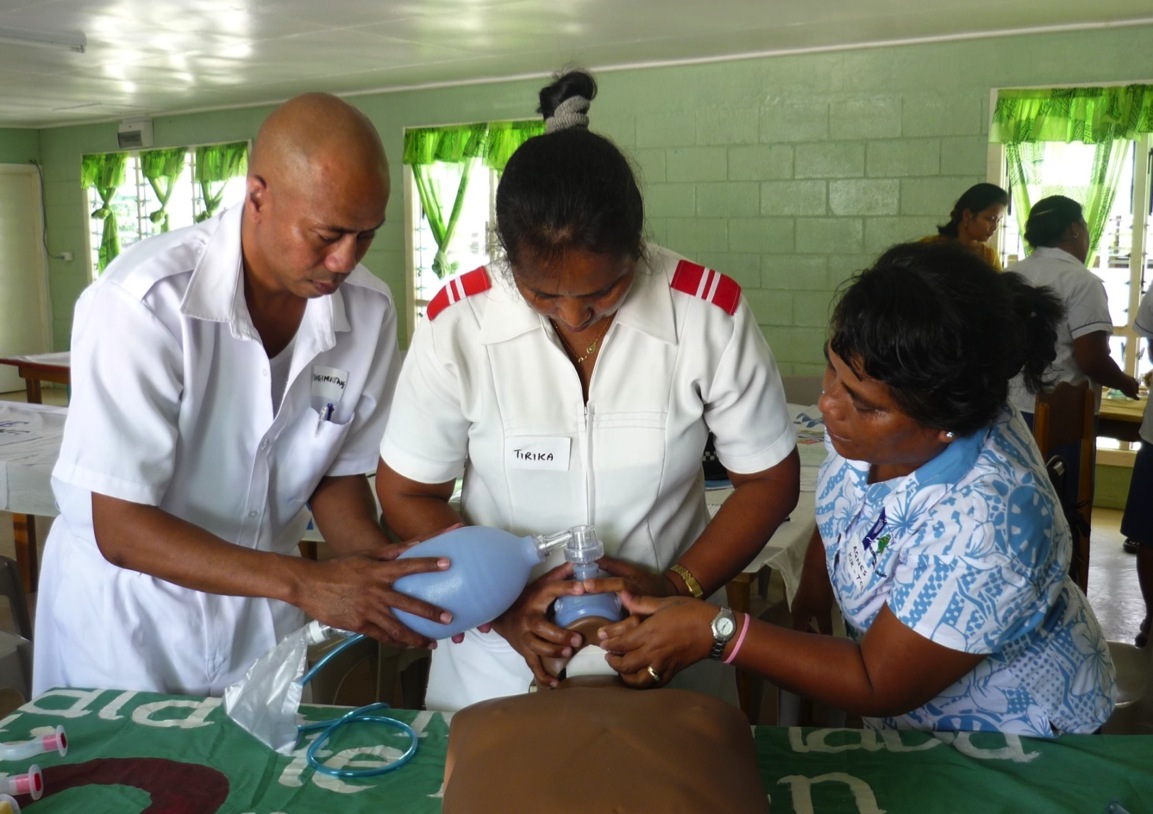 83
Teaching a skill
Why do we teach in this way?

To move -
from   beginner
to 	  competent practitioner
to 	  experienced clinician able to teach
84
Teaching a skill – 3 stages
Instructor does at normal speed
Instructor does slowly and explains
Learner does and explains to another learner. Instructor acts as coach
85
[Speaker Notes: First demo normal speed to….
Then slow and explained]
Skills – Planning
Teacher 
Learners’ knowledge and skills
Learning outcomes
86
Skills – Planning
Environment
Space, distractions, lighting --
Choose equipment
Use what is locally available
No expensive equipment
87
Skills - Delivery
Beginning
Clear aim and context
Middle
Describe use of equipment or skill 
3 stages
Interact with whole group
End
Questions and Summarise
88
?
89
Teaching a skill - Summary
Planning
Delivery
3 stages
90
Practical Session - Skill
Use short skill from PTC or another skill
Structure not content important 
Use Plan, Delivery, Feedback
3 stage technique
How you teach more important than what you teach

Five minutes then five minutes feedback
91
Teaching using Scenarios
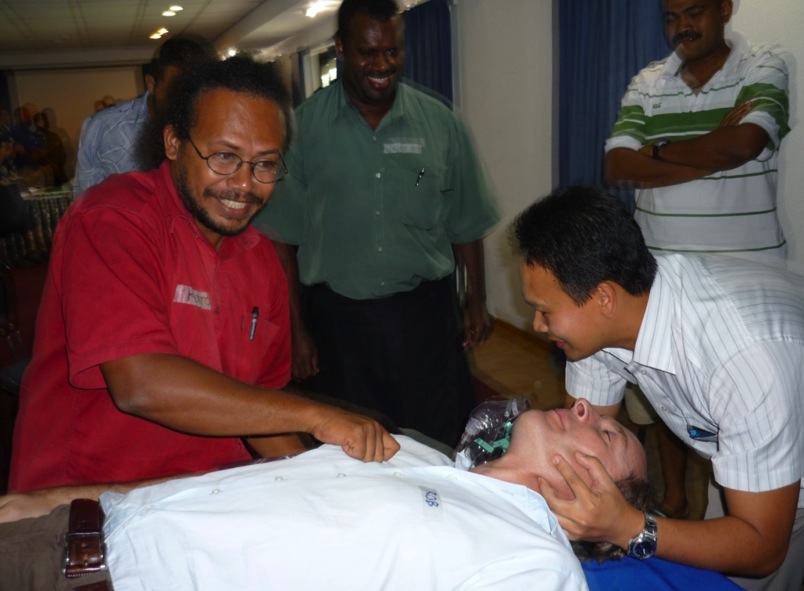 92
Scenarios
At the end of this session you will

be confident in planning and directing a scenario
93
Scenarios
When? 
5-10 people
Realistic
Motivating, safe and enjoyable
Brings together all aspects of the course
Can be used as assessment tool
94
Scenarios
Why do we have scenarios?
95
Scenarios
Demonstration scenario
Reinforces key PTC message 
Demonstrates
what a clinical scenario is
how it runs
Practice scenarios
96
Scenario
Demonstration by Faculty Trainers
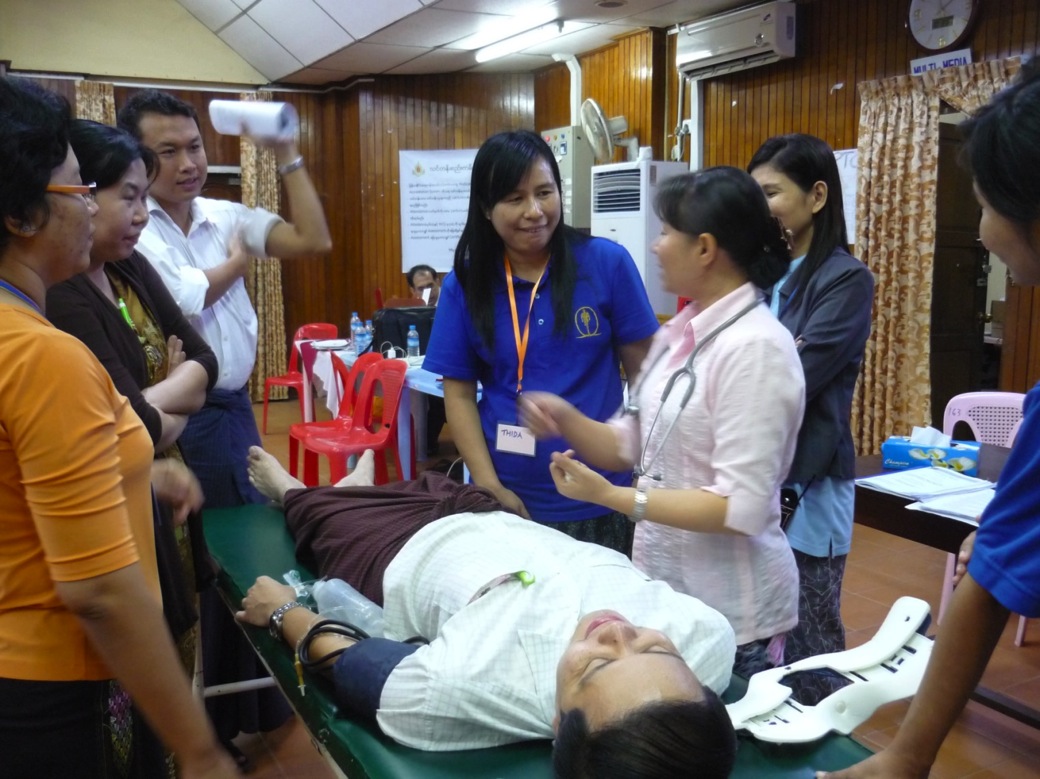 97
Scenarios
Demonstration Scenario:

What was the teaching aim?
How did the Instructor achieve this?
Could you hear?
Could you see?
Why did it go well?
98
Scenarios
What do you learn from the demonstration Scenario?

“Hands-on”, realistic, interactive, safe

Preparation is essential

Roles are clear
99
Scenario Planning - Content
Learners’ experience & knowledge
Read scenarios
Plan briefing and timing
Consider practice run-through
100
Scenario planning - Environment
Privacy, noise, distraction, lighting
Enough space
Use local equipment 
Use people as models
Use bed or trolley
101
Scenarios - Delivery
Allocate roles
‘Doctor’, patient, nurse, observer(s)
‘Doctor’ out of room
Full story told to group
‘Doctor’ back in room - give history
Encourage realistic role play 
“Hands and stethoscopes on”
102
Difficult Scenario Situations
Participant gets stuck
Participant misses an important cue
Participant makes critical mistake
Participant goes too fast
Participant does a technique wrong
103
?
104
Scenarios - Summary
Planning
Delivery
Feedback
105
Practical Session - Scenario
Choose part of one of the PTC scenarios
Use Plan, Delivery, Feedback
How you teach is more important than what you teach

3 minutes prepare, 5 minutes scenario then 3 minutes feedback
106
Language issues
Aim
To be aware of difficulties for second language listeners
To understand how to work with a translator
107
Second language
Keep it simple
Slow down
Stick to words on slides
Write down important concepts
Avoid jokes
108
Translation
Talk will take twice as long
Simple short sentences
Slow down - halve your input
Prepare your script & stick to it
Give key points to translator
109
Discussion groups
Repeat questions word for word
Simplify questions if necessary
If silence – are the questions too complicated?
110
Board or flipchart
Let a local person write
111
?
112
Language issues
Summary
Keep it simple
Keep it slow
Keep it short
Write it down
113
Planning for the PTC Course you will be teaching
At the end of this session you will be able to

plan for PTC courses
allocate roles for the next PTC course
work together as a team
114
How to run a PTC Course
What is required to run a PTC course?
115
Tomorrow’s PTC Course
Checklist
People
Programme
Location and venue
Publicity
Food and drink
Paperwork
Follow-up
116
Planning the PTC Course
Your own preparation and planning

Environment
117
Planning the PTC Course
Course Programme
Extra roles
Course director
Participant Registration
Timekeeper
Equipment / computer person
Daily logistics and session set-up
Paperwork
118
Running the PTC course
How will the day run?

Get there early
Registration
Programme
End of day Instructor meeting
119
Running the PTC course
Prepare the learning environment

Prepare a safe environment
Take charge of safety

Rehearse demonstration scenario
120
?
121
Summary
PTC concept
How adults learn
Asking questions 
Feedback
Teaching methods
Planning your course
122